Проект бюджета на 2021 год
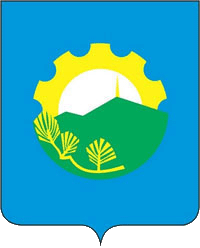 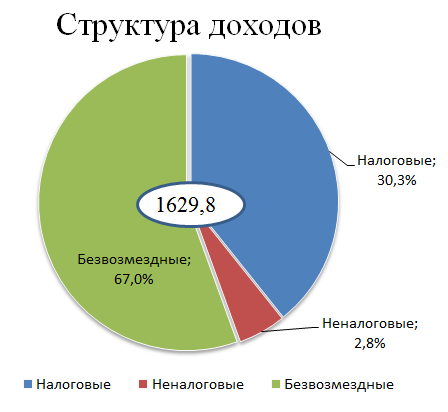 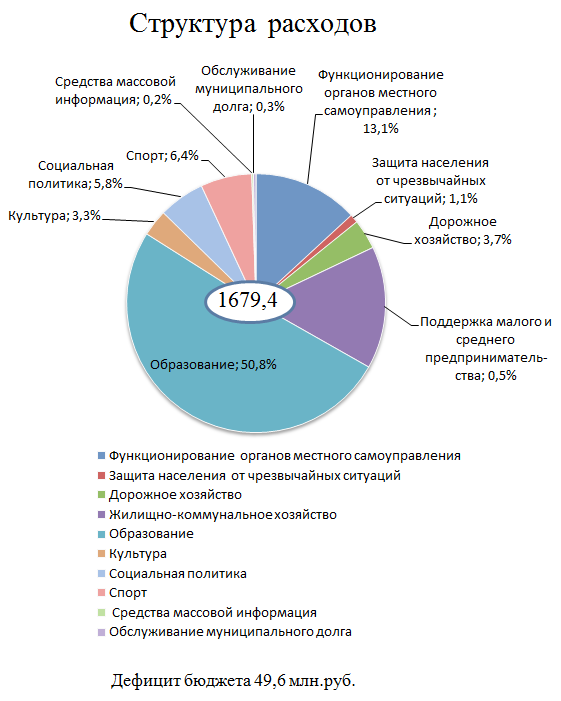 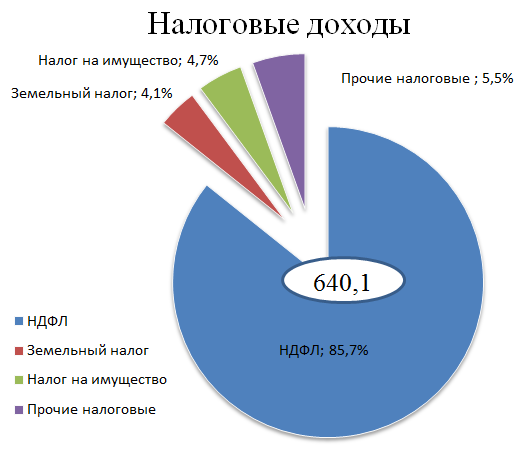